HYPNOTERAPIE - HYPNÓZA, HYPNOPOROD
Blažková Nikola, Fišerová Lenka
3. APA
HYPNOTERAPIE
Hypnoterapie je psychologický léčebný proces, který používá hypnózu k dosažení požadovaného výsledku
 V hypnóze mohou subjekty vykazovat lepší vnímavost (sugestibilitu) na sugesce a hypnoterapie se pokouší změnit aktuální pocity nebo chování, které si subjekt přeje změnit
HYPNOTERAPIE
Hypnoterapie je způsob práce, který využívá schopnosti člověka pracovat a učit se ve změněném stavu vědomí (v transu)
Stav změněného vědomí umožňuje neobvyklým způsobem podpořit nevědomé zdroje k hledání nových řešení, která podporují terapeutickou změnu
Nevědomí se tak stává zdrojem zkušeností, inspirace a tvořivosti
Na hypnoterapii se díváme jako na proces, kdy terapeut pomáhá lidem využívat jejich vlastní prožitky a zkušenosti k dosažení vlastních cílů
PRÁCE HYPNOTERAPEUTA
Indukuje hypnózu v klientovi s cílem posílení motivace nebo změny vzorce chování
Konzultuje s klientem, aby určil povahu problému
Připravuje klienta k hypnóze tím, že vysvětlí, jak funguje a to, co klient zažije
Testuje subjekt k určení stupně fyzické a emocionální sugestibility
Indukuje hypnózu v klientovi pomocí individuálních metod a postupů hypnózy založených na interpretaci výsledků testů a analýze problému klienta
Může trénovat klienta v podmiňování autohypnózy
PRÁCE HYPNOTERAPEUTA
Hypnoterapeut využívá hypnózu jako primární nástroj pro pomoc klientům při dosahování jejich cílů
Hypnoterapeut se zabývá tím, co nespadá do působnosti lékaře ani psychologa, specializuje se například v hubnutí, odvykání kouření, nespavostí a další
 Na rozdíl od psychologů a lékařů je hypnoterapeut jediným odborníkem, který je speciálně vyškolen k práci v těchto oblastech
 Je třeba dodat, že hypnoterapie je součástí komplementární medicíny
TYPY HYPNOTERAPIE
Kognitivní hypnoterapie
Kognitivní hypnoterapie zahrnuje hypnózu, která pomáhá „aktualizovat“ podvědomí v souladu s vědomím a jeho chápání reality
Tato technika je ovlivněna řadou teorií, které kombinuje tak, aby odpovídaly cílům, potřebám a hodnotám klienta
Kognitivní hypnoterapie může být použita v mnoha případech, ale především je užitečná při práci s fóbiemi a úzkostmi
TYPY HYPNOTERAPIE
Ericksonova Hypnoterapie
Milton Erickson byl psychiatr, který se specializoval na rodinnou terapii a lékařskou hypnózu
Jeho práce je považována za revoluční v oblasti hypnoterapie. Jeho přístup je v současné době používán rostoucím počtem hypnoterapeutů
Ericksonova hypnoterapie používá nepřímé sugesce a vyprávění příběhů ke změně chování
Tento typ hypnoterapie může oslovit ty, kteří hledají odlišný přístup
Může dokonce oslovit i ty, kteří vyzkoušeli tradiční typy hypnoterapií, avšak je neoslovili
MILTON ERICKSON 1901-1980
Byl americký psycholog, zastánce hypnoterapie a rodinné terapie
Měl vlastní pojetí nevědomí: nevědomí pro něj bylo místem, které zná a generuje řešení psychických problémů a s pomocí hypnózy je třeba se k tomuto řešení dostat
Velkou váhu přitom přikládal metafoře a metaforickému výkladu pacientova problému (každému pacientovi vyprávěl příběh o něm)
Programově se odmítal přihlásit k nějaké psychologické teorii či škole, tvrdil, že „pro každého pacienta je třeba vymyslet jeho vlastní teorii“
Tzv. ericksonovská hypnoterapie se od klasické direktivní hypnoterapie odlišuje především vnímáním role terapeuta
Klasická hypnoterapie pracuje s instrukcemi a přímými sugescemi, zatímco ericksonovská hypnoterapie využívá převážně nepřímé sugesce, metafory a takové formy konverzace, které umožní klientovi vytvářet jeho vlastní (auto)hypnotický trans jeho vlastním způsobem
TYPY HYPNOTERAPIE
Hypno-psychoterapie
Jedná se o integrační přístup, kde se hypnóza používá vedle jiného druhu psychoterapie (jako je například Psychodynamický přístup, Humanistická psychoterapie, Gestalt nebo Mindfulness)
Profesionálové, kteří nabízí tento typ terapie, budou vyškoleni jak v hypnoterapii tak v psychoterapii
Hypno-psychoterapie může být použita k prozkoumání hlubších problémů
 Může být užitečná pro ty, kteří mají pocit, že by měli prospěch z intenzivnější práce
TYPY HYPNOTERAPIE
Hypnoanalýza
S využitím psychoanalýzy se snaží hypnoanalýza identifikovat příčinu a spouštěcí událost, která vedla ke stávajícímu problému
Jakmile je identifikovaná hlavní příčina, hypnoterapeut pomáhá zeslabit negativní asociace a vyřešit vzniklé problémy
Proces často trvá řadu sezení, což umožňuje vybudovat terapeutický vztah a spolupráci v bezpečném a důvěrném prostředí
TYPY HYPNOTERAPIE
Hypnoterapie zaměřená na řešení
Tato forma hypnoterapie se soustřeďuje na ‚,tady a teď“, při pohledu na vaši současnou situaci a na to, jak byste chtěli vypadat v budoucnosti
Hypnoterapie soustředěná na řešení je zaměřena na klienta, což znamená, že klient v podstatě vede sezení se svým hypnotherapeutem, který ho navádí
Nastavení cíle je klíčové a techniky dotazování se často používají k tomu, aby pomohli odhalit řešení na jakoukoli současnou výzvu
Podstatou přesvědčení je, že každý má vnitřní sílu a zdroje, které může čerpat, aby bylo možné si pomoci
 Hypnoterapeut zde působí v roli prostředníka
TYPY HYPNOTERAPIE
Sugestivní hypnoterapie
Sugestivní techniky se používají ve většině typů hypnoterapie
Předpokladem hypnózy je to, že když jsme v hypnotickém stavu, naše podvědomí je otevřenější k sugescím
Sugesce jsou předkládány hypnoterapeutem během tohoto stavu, jejich úkolem je pomoci změnit myšlenkové vzorce
Tato technika je ideální pro změnu návyků, překonání úzkosti a práce se stresem
TYPY HYPNOTERAPIE
Lékařská hypnoterapie
Lékařská hypnoterapie nabízí úlevu od funkčních zdravotních poruch, které se uvolňují z podvědomí
Tento typ hypnoterapie úspěšně snižuje chronickou bolest, snižuje krevní tlak, zvyšuje funkci trávení, pomáhá rychlému hojení zranění, zvyšuje odezvu imunitního systému a další  
Je nezbytné, aby profesionál, který nabízí tento typ hypnoterapie, aktivně spolupracoval s ošetřujícím lékařem
HYPNÓZA
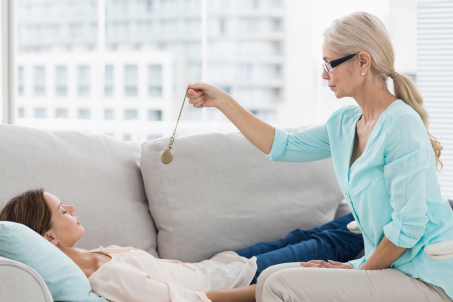 Hypnóza je jeden z tradičních postupů léčby psychických poruch v oblasti psychoterapie
Pojmem hypnóza označujeme změněný stav vědomí, při kterém je pacient naladěný na příjem terapeutických sugescí
Sugesce jsou tvrzení, která je schopen pacient přijat jako svá vlastní, ztotožnit se s nimi
Při léčebných sugescích jsou tvrzení zaměřena na zmírnění určitého symptomu, který pacienta sužuje, nebo k navození lepší psychické pohody a emocionální stability
Hypnóza oslovuje lidské podvědomí a umožňuje, aby se do něj dostaly pokyny, které pacient vykonává automaticky, bez plné účasti vědomí
Příkladem může být průběžný, zautomatizovaný proces uvolňování napětí čela a šíje při tenzních bolestech hlavy
HYPNÓZA – co je možné v hypnóze řešit?
Hypnoterapii, jako součást psychoterapeutického přístupu, lze využít pro široké spektrum situací a problémů:

zdravotní obtíže (astma, kožní onemocnění, ekzém, problémy s imunitou, nespavost zvýšená únava, migrény, bolesti hlavy)
odstranění nebo zmírnění traumatických a stresových prožitků
podpora terapie závislostí   
snižování tělesné hmotnosti, úprava váhy
odvykání kouření
poruchy spánku
ztráta sebevědomí
podpora při výuce cizích jazyků
zvládání stresu a trémy
podpora sportovních výkonů
SEZENÍ S HYPNÓZOU
Při využití hypnózy pro léčebné účely je nezbytná spolupráce mezi hypnoterapeutem a hypnotizovaným
Proto prvním důležitým krokem po vstoupení do ordinace psychoterapeuta, který se zabývá hypnózou, je, že se domluvíte na možnostech hypnoterapie pro vaši konkrétní situaci
Měla by zapadnout do kontextu dalších léčebných metod 
Součástí úvodního setkání s hypnoterapeutem je mimo jiné určení vaší hypnability, tedy nakolik jste schopní vstupovat do hypnotického stavu
Pro daného klienta je vyzkoušení jeho hypnability zároveň mnohdy první zkušeností a možností si takový stav vyzkoušet, „osahat“
Zpravidla zjistí, že opravdu nejde o estrádní představení, jaké zná z filmů, ale že se jedná o zcela individuální, vnitřní prožitek
Na základě vyhodnocení terapeutem (a samozřejmě v závislosti na pocitech klienta) pak odborník určí, jakou formou bude hypnóza probíhat
Existují totiž dva poměrně rozličné způsoby práce s hypnózou
SEZENÍ S HYPNÓZOU
V úvodu sezení se domlouvá rámec spolupráce a cíle, kterých má být dosaženo
Pokud se dohodne, že hypnóza má být součástí prvního sezení, pokračuje se navozením hypnotického stavu a dále se pracuje v hypnóze
Celková délka takového prvního sezení se pohybuje od 60 do 90 minut
Jindy se může přistoupit k hypnóze až při dalším sezení, které obvykle netrvá déle než 60 minut
Lidé zažívají různě hluboký trans a průběh práce v hypnóze si mohou, ale nemusí pamatovat
Jak lidé reagují na hypnózu?
Reakce na hypnózu se liší člověk od člověka
Existují tři typy reakcí na hypnózu:
Jedna z nich je pohybová, to znamená, že klient zvedá ruce, chodí, ale přitom je v hypnotickém stavu, což se v terapii využívá kupříkladu k pokynu: jakmile se vaše ruka dotkne čela, tak bolet hlavy začne ustupovat
Druhou reakcí je hluboká relaxace, kdy se lidé ani nepohnou a upadají skoro do spánku, občas i chrápou (není to však běžný spánek, ale hypnotický)
Někdo reaguje ztuhnutím svalů (třetí forma) – kouzelnické vystoupení
VIDEO HYPNÓZA
https://www.youtube.com/watch?v=FMXEQUWB49E
HYPNOPOROD
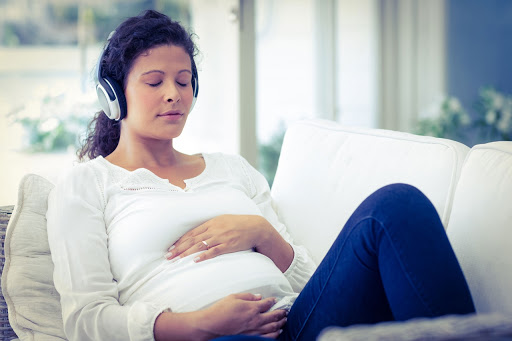 Zabývá se tím spoustu programů (Jemné zrození)
U hypnoporodu jde rovným dílem o filosofii a techniky
Když žena i její doprovod dokáží k porodu přistupovat beze strachu a s vědomostmi, dobrou oporou a potřebnými prostředky, potom může porod být pozitivní a obohacující zkušenost
Cílem je pomoci ženám porodit své dítě dle svých přání, v klidu, uvolnění a napojení se na miminko a vlastní tělo
Hypnoporod  pomůže ponořit se do stavu hluboké relaxace v průběhu porodu a porodit své dítě přirozeně, pokud možno bez léků a lékařských zásahů
HYPNOPOROD
„Hypno“ ve slově „hypnoporod“ odkazuje na hypnoterapii, kterou v programu využívají k uvolnění strachu a vyplavení endorfinů v některých chvílích během porodu
Za pomoci hypnoterapie může být porod miminka klidnější a pohodovější zážitek, který žena sama řídí, není jen bezmocná pasažérka (a to je jeden z faktorů, které snižují nutnost vnějších zásahů během porodu)
HYPNOPOROD
Ženy se dnes pomalu odvracejí od medikamentů a touží po přirozeném mírnění bolesti, a právě proto jsou hypnoporodní kurzy tak žádané
Hypnoporod neznamená porod v hypnóze!
Je to soubor technik, které vycházejí z toho, že přivedení dítěte na svět může být příjemné, a díky kterým bude žena rodit bez velkých bolestí a uvolněně
Zakladatelkou ucelené koncepce je Američanka Marie Mongan
VIDEO HYPNOPOROD
https://www.youtube.com/watch?v=x4ElZoG1bFQ
HYPNOPOROD V ČECHÁCH
V českých porodnicích zatím sice není hypnoporodní vedení běžné, zároveň si ale lékaři a porodní asistentky v posledních letech rychle zvykají na osobnější přístup a na to, že mají ženy o průběhu porodu různé představy
S kurzem je dobré začít v půlce těhotenství
Na relaxační nahrávky, které jsou součástí přípravy, si mozek i tělo musí zvyknout, aby se žena při jejich poslechu uvolnila automaticky
Na porodní sál si pak stačí vzít sluchátka a telefon nebo mp3 přehrávač, kde máte relaxace nahrané
KURZY – JEMNÉ ZROZENÍ
Podporují spojení mysli a těla a ukáží ženě jak pracovat na uvolnění cyklu bolesti a strachu ještě před porodem
 Na kurzech projdou ženy relaxacemi, vizualizacemi a afirmacemi, které jim pomohou k pohodlnějšímu porodu miminka
Během kurzu žena pochopí , jak porodní svaly fungují v dokonalé harmonii a odvádí svou práci, když je tělo uvolněné a když důvěřuje schopnosti svého těla porodit
KURZY- JEMNÉ ZROZENÍ
Techniky, které se v kurzu ženy naučí, pomůžou dosáhnout hlubokého uvolnění, kdy se  tělo nebrání otevírání
V tomto stavu klidu stresové hormony (které mohou způsobit stažení dělohy, napětí a bolest) v těle nahradí přirozená relaxancia, endorfiny
Žena bude mít také prostředky, jak znovu dosáhnout klidu, pokud se porod bude ubírat neočekávaným směrem nebo bude mít potíže s pociťovanou intenzitou
Porodní partner  ženy se naučí, jak ji během těhotenství a porodu pomáhat
To je velmi užitečné pro matku a pro porodního partnera velmi obohacující
 Mnoho žen po hypnoporodu říká, že to s porodním partnerem „dokázali spolu“.
ZKUŠENOSTI S HYPNOPORODEM
„Po prvním přirozeném, ale velmi bolestivém porodu jsem si ve druhém těhotenství přála rodit hladce, snadno a vědomě. Ideálně bez léků a epidurálu. Objevila jsem hypnoporod a techniky jsem pak nacvičovala několik měsíců. Díky tomu byl porod mé druhé dcery nádherný a snadný. Po této silné a pozitivní zkušenosti jsem se stala lektorkou. Ženy učím v rámci kurzů, ale také pro ně tvořím relaxace a afirmace pro naladění se na sebe i děťátko,“ popisuje lektorka hypnoporodu Šárka Chapman. 
Šárka žije v zahraničí a vede individuální online lekce hypnoporodu.
TECHNIKY HYPNOPORODU
Především zklidnit dechem psychiku
Nacvičuje se zde meditativní uvolnění těla i mysli, aby žena při kontrakci nekladla přírodě odpor, ale spolupracovala, a to především správným dýcháním a zklidněním
Další důležitou věcí je používání afirmací, tedy krátkých povzbuzujících vět (místo „bojím se porodu“ si žena opakuje například „těším se na miminko“ a podobně) 
Skrze vizualizace si zase představuje jednotlivé fáze porodu jako přirovnání k něčemu pozitivnímu, například otevírání děložního čípku jako rozkvétající poupě
Jiný nácvik se týká vln (cílem je, aby rodička kontrakce, kterým se u hypnoporodu říká vlny, nepřežívala v křeči, ale využila jejich sílu, vhodně je prodýchala, instinktivně zvolila příjemnou polohu a podpořila tím otevírání porodních cest, které je s každou vlnou rozvinutější) - porod tak bývá kratší a často bez nástřihu či poranění
„Tvojí povinností je vytvářet radost a šířít jí.“ 
—  Milton Erickson



Děkujeme za pozornost!